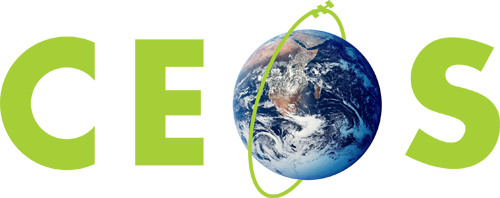 Committee on Earth Observation Satellites
CEOS Ocean Variables Enabling Research and Applications for GEO (COVERAGE)
Jorge Vazquez, Vardis Tsontos & Eric Lindstrom NASA

CEOS 2019 SIT Technical Workshop
Session 5, Agenda Item 8
Fairbanks, Alaska, USA
11 - 12 September 2019
OUTLINE
Overview of COVERAGE

Four-phase development (A,B,C,D) is fully described on page 38 of the CEOS 2019-2021 Work Plan

Status & Next Steps
	Phase A: 	Completed
	Phase B: 	Prototype System and Demo Application 				
Stakeholders and Partners
2
COVERAGE Initiative
Cross-cutting, collaborative effort within CEOS relevant to the 4 Ocean Virtual Constellations (SST, OST, OCR, OSVW) and GEO projects (MBON, Blue Planet, GOOS) to enable more widespread use of ocean satellite data in support of applications
Response to needs of the ocean community for improved, more integrated data access for societal benefit in support also of SDG-14 relating to marine biodiversity and ecosystem-based resource management 
COVERAGE aims to develop a data rich technology platform for more seamless delivery of analysis ready ocean data in order to demonstrate the value added of multivariate ocean data integration in support of science, applications, and public engagement- “Fusion environment” leveraging emerging Cloud infrastructure & open source software- Curated aggregation of high quality, interagency multi-parameter observations- Near real-time and longer-term series, collocated to a common grid, thematically organized- Access via value-added data services (data discovery, visualization, subsetting)- Illustrated in the context of demonstration applications
Development concept: 4 Phases aligning with inputs to CEOS work plan
A. Scoping (9mo)
B. Prototype Development (1yr)
D. Evaluation (6mo)
C. Full Implementation (1yr)
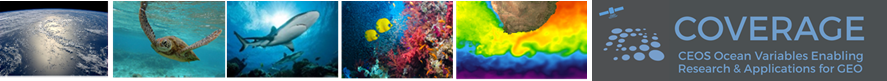 3
COVERAGE STATUS:
Phase-A Completed
Formation of COVERAGE advisory board with expertise covering four Ocean VCs, as well as agency stakeholders. Includes: NASA, NOAA, EUMETSAT, CNES Australian IMOS & ABOM, GEO-MBON, and CEOS-VC & WGISS representatives
Ongoing Stakeholder engagement : Advisory Board telecons, CEOS- secretariat & VCs, NASA sponsors, project collaborators, meeting participation 
Specification of:
interagency satellite data products spanning ocean VC parameters for integration into COVERAGE
COVERAGE system architecture and value-added data services
Target defined thematic demonstration applications and partnerships with relevant data providers/application community partners established
Agreement with EUMETSAT to host a COVERAGE node with select European datasets from CMEMS
Collaborating with IMOS & CSIRO on demonstrating dynamic connectivity to select Australian in-situ datasets
Engagement of OCR-VC and positive feedback on proposed L4 ocean color product
Approval by NASA of Phase-B proposal for the implementation of a prototype COVERAGE system and demonstration application.
4
Next Steps
Phase-B Implementation
Phase B Implementation (1-year duration)
Commenced September 2019
Develop COVERAGE project website
Implementation of a prototype COVERAGE technical infrastructure with core features
Thematic demonstration application development: “High-seas tuna fisheries in relation to the environment”.   Integrates:
Coherent set of select global ocean satellite data products for the key Ocean VCs parameters (0.25 degree COVERAGE baseline products, NRT where possible)
RFMO spatial catch/effort series
Fishery vessel (Automatic Identification Systems)lAIS products from Global Fishing Watch
Electronic tagging datasets on fish movements
Continued engagement of Advisory Board, CEOS VCs and application community stakeholders, including collaborating RFMO fisheries experts providing guidance on application development and access to higher resolution regional datasets
Ongoing participation and inputs to CEOS meeting, reporting and work plan activities
Phase C planning –Full COVERAGE implementation and roadmap to operations
5
SUMMARY
Phase A Completed
Phase B Underway – Goals:
Implement COVERAGE prototype
Illustrate COVERAGE prototype in the context of one thematic demonstration application relevant to GEO-MBON
Continued stakeholder engagement
Planning for Phase C:
Full COVERAGE implementation and roadmap to operations
6
Thank You to All Contributors!
Implementation of the 4 CEOS Ocean Virtual Constellations includes partnerships and data products targeted by COVERAGE from several CEOS  agencies.
Sea Surface Temperature-VC / GHRSST
Ocean Surface Vector Wind-VC
Ocean Surface Topography-VC
Ocean Colour Radiometry-VC
GEO-MBON 
EUMETSAT: WEKEO
CMEMS (access to European datasets)
Australian Integrated Marine Observing System (IMOS) 
CSIRO Fisheries
Sargasso Sea Commission (SSC)
Regional Fisheries Management Organizations: 
 International Commission for the Conservation of Atlantic Tunas (ICCAT) 
 Inter-American Tropical Tuna Commission (ATTC)
Global Fishing Watch – AIS fishing vessel distribution data products
7
Thank You & Questions?
8